NetScatter:Enabling Large-Scale Backscatter Networks
Mehrdad Hessar*, Ali Najafi*, Shyam Gollakota
*Co-primary Student Authors
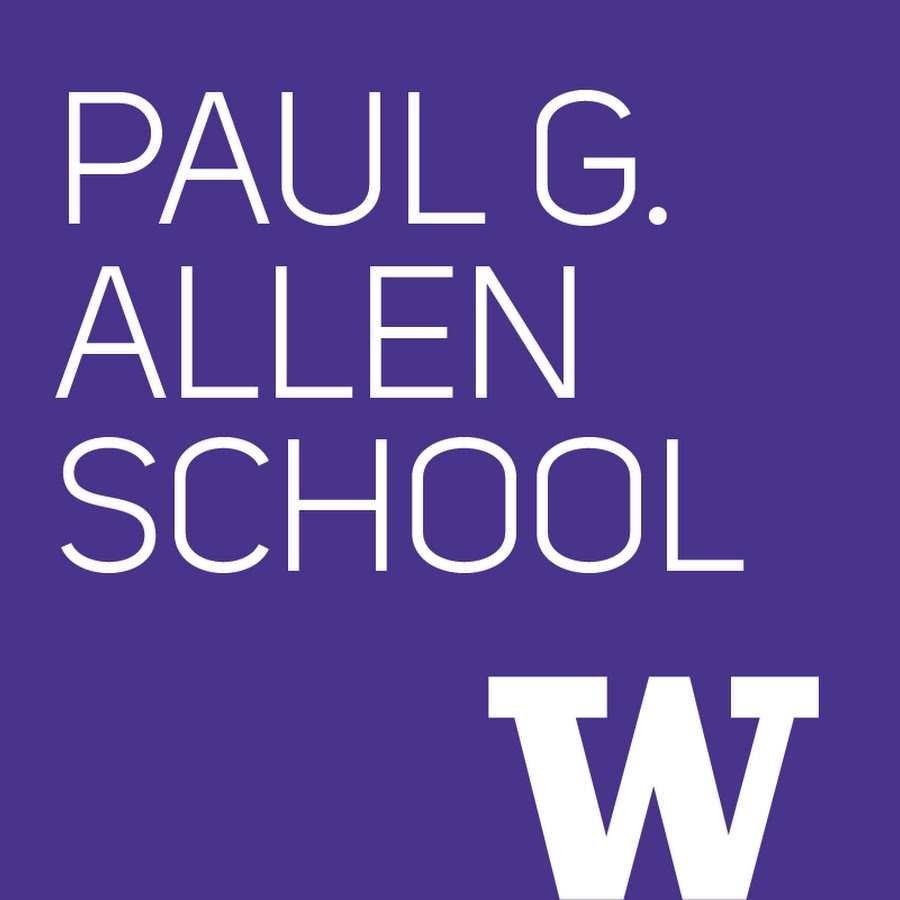 Backscatter Communication
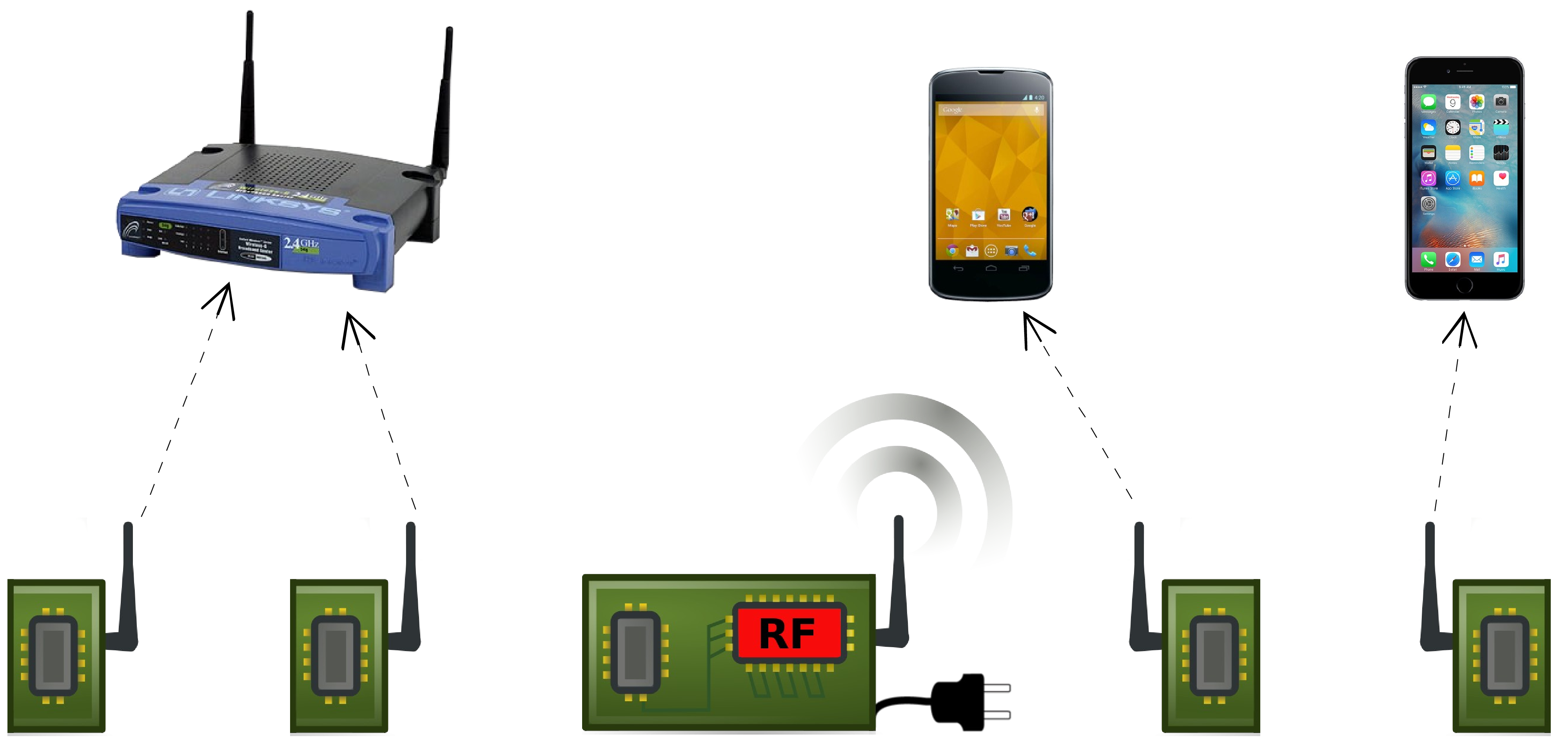 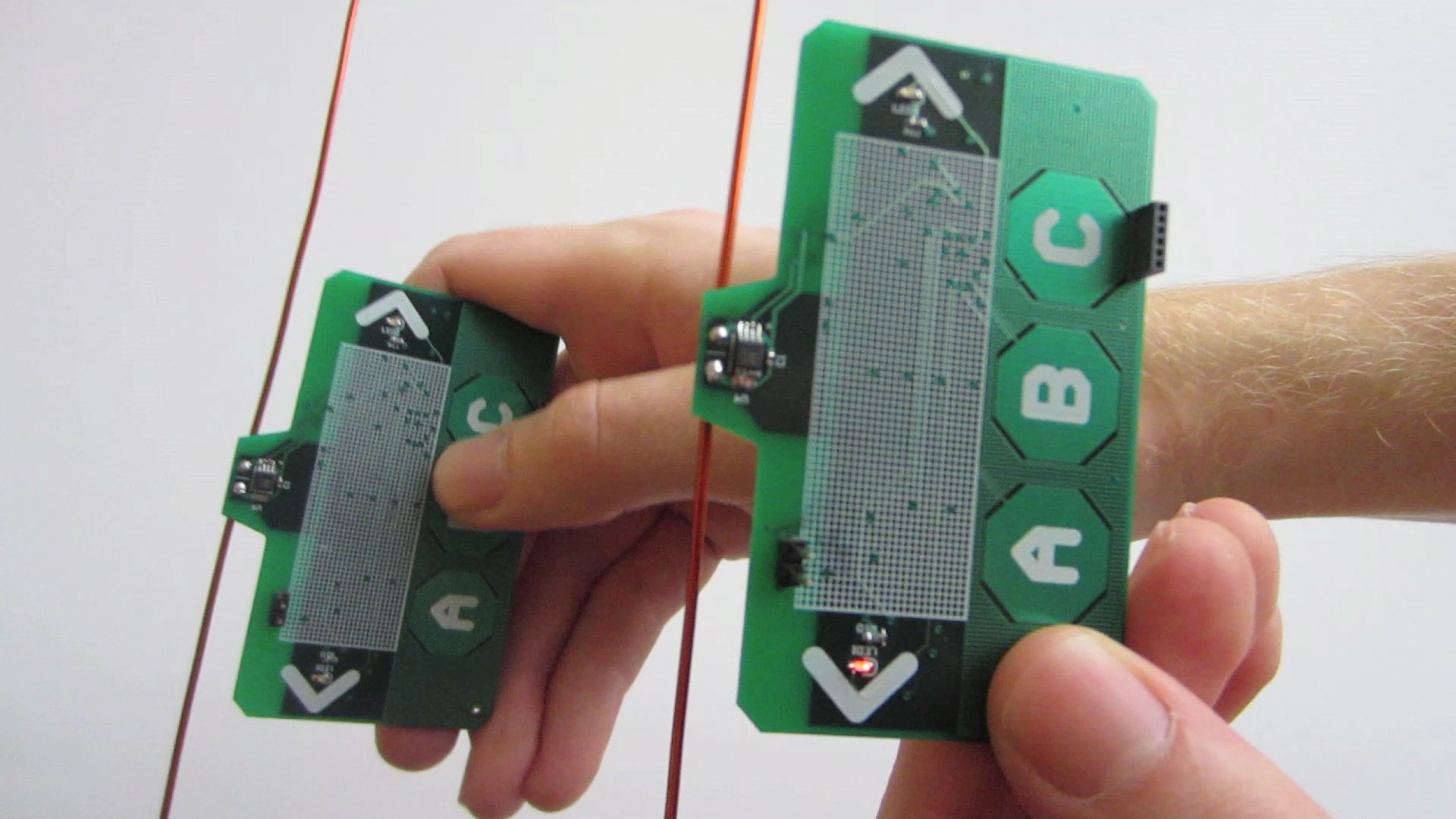 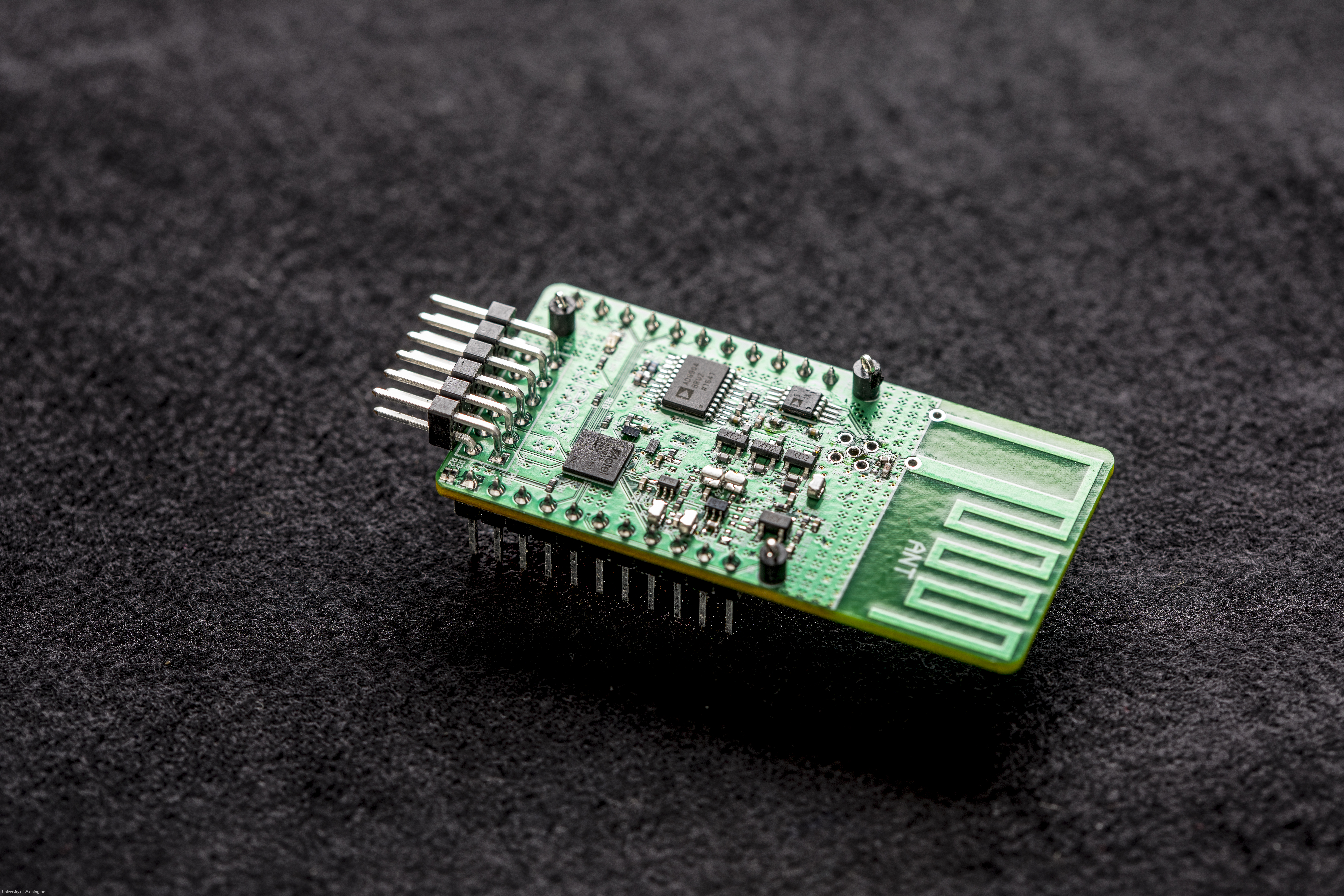 Ambient
Backscatter
Passive
Wi-Fi
LoRa
Backscatter
10 years operation with a button cell battery
Low-cost (10 – 20 cents)
Long-range coverage (up to km)
NSDI 2016
Best Paper Award
UbiComp 2017
Distinguished Paper Award
SIGCOMM 2013
Best Paper
Award
Grand Challenge: Long-Range Backscatter Network
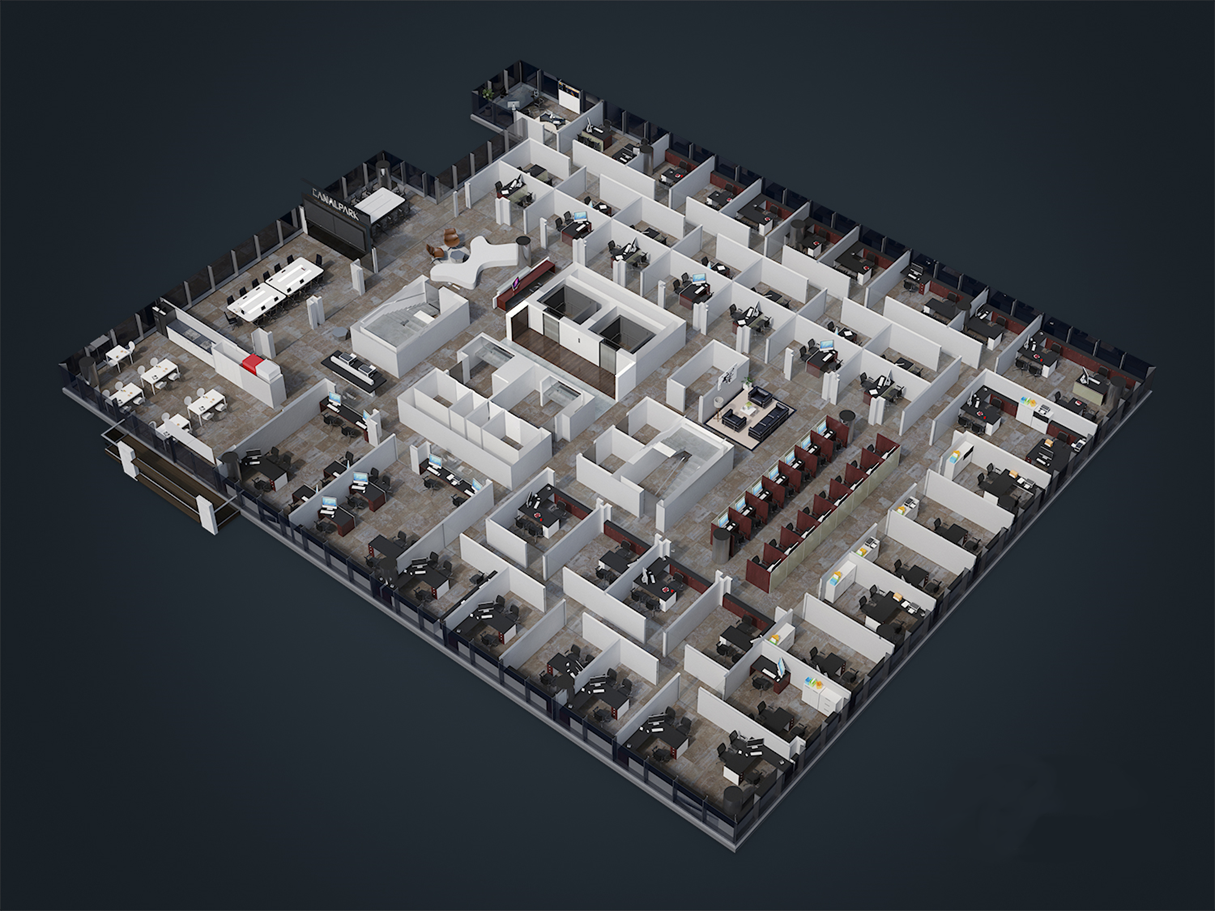 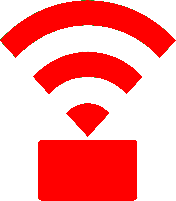 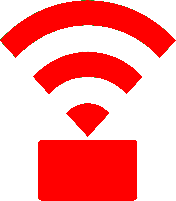 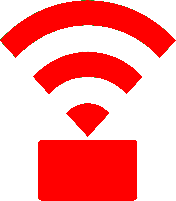 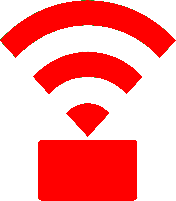 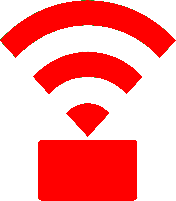 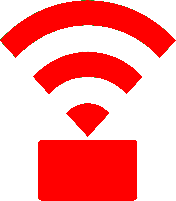 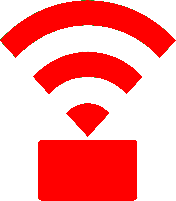 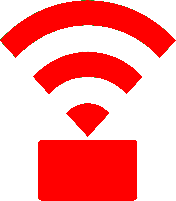 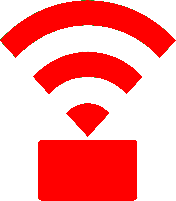 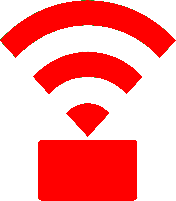 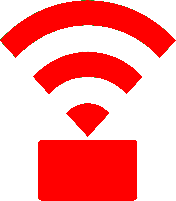 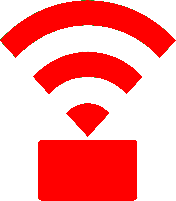 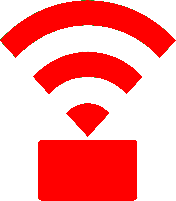 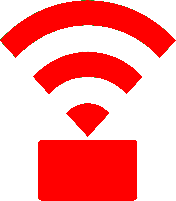 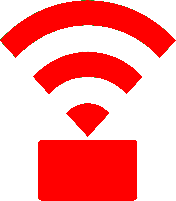 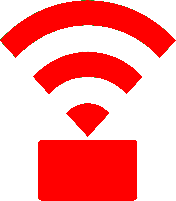 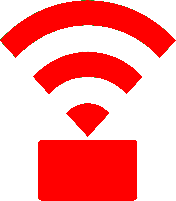 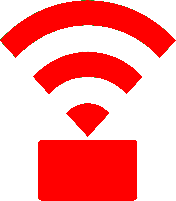 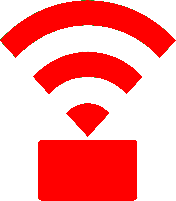 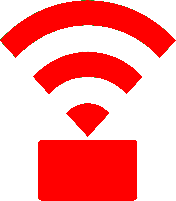 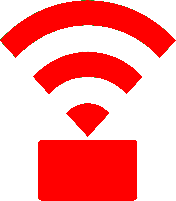 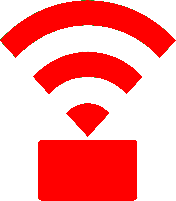 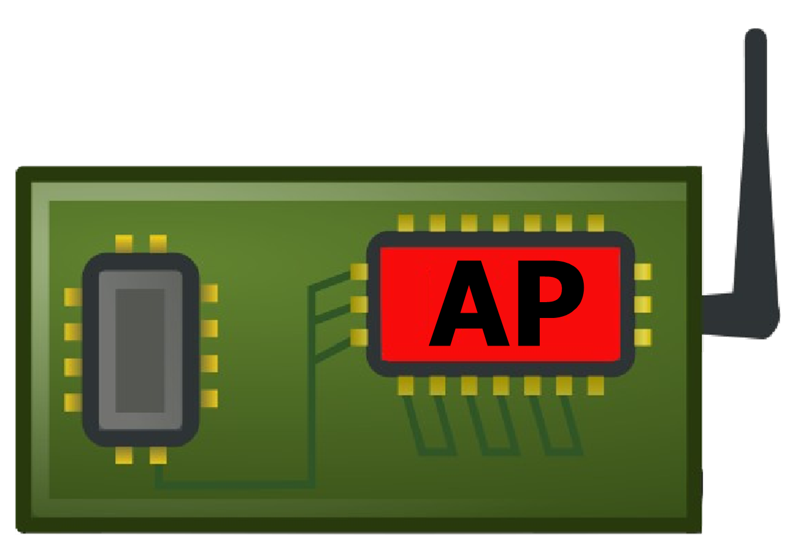 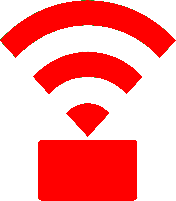 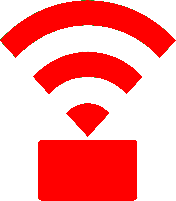 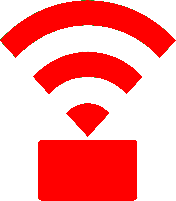 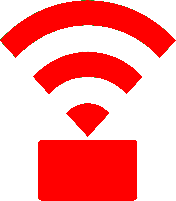 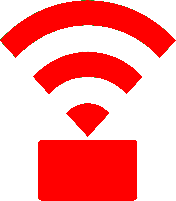 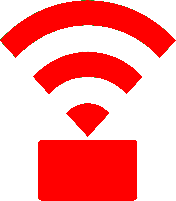 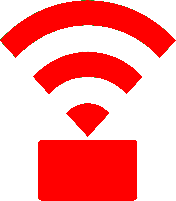 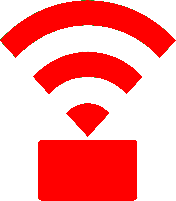 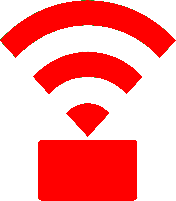 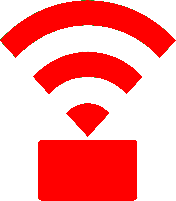 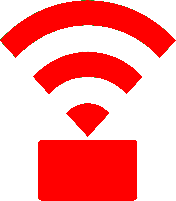 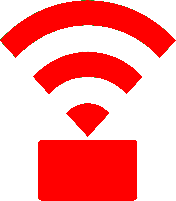 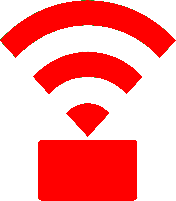 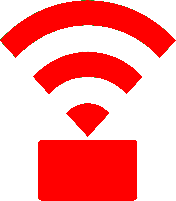 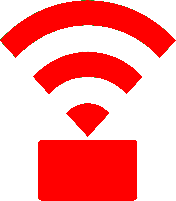 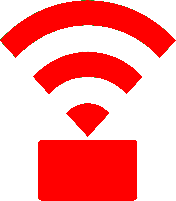 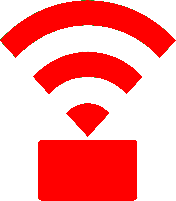 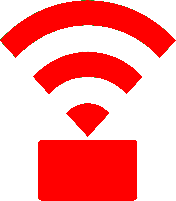 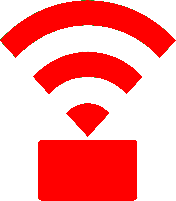 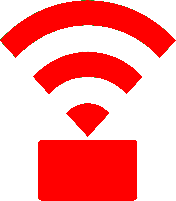 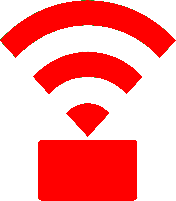 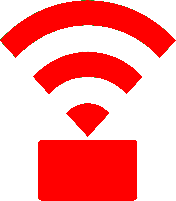 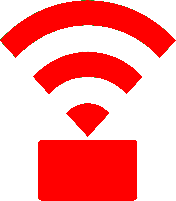 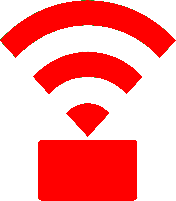 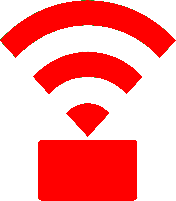 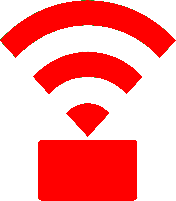 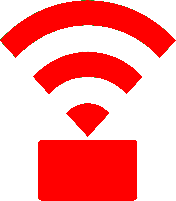 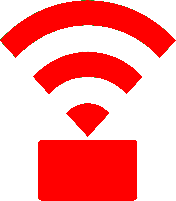 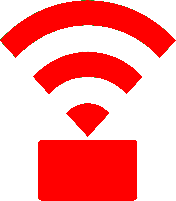 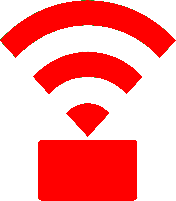 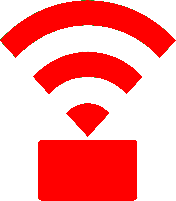 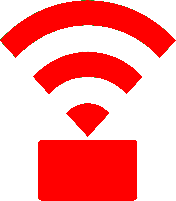 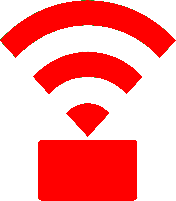 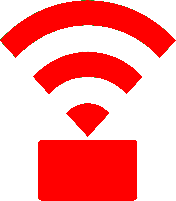 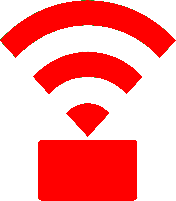 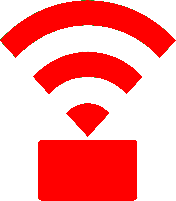 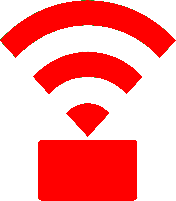 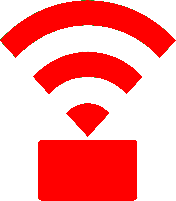 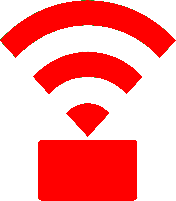 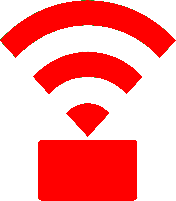 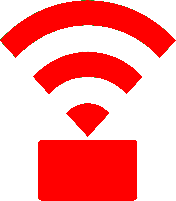 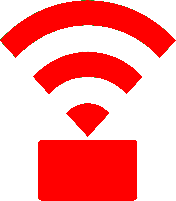 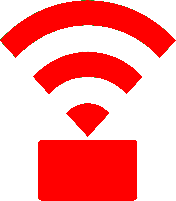 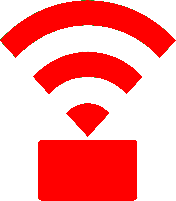 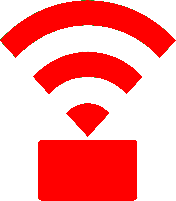 NetScatter
First backscatter protocol supporting hundreds of concurrent transmissions

Distributed coding mechanism which works below noise floor and can be decoded using a single FFT

Network deployment of 256 devices using only 500 kHz
Improvements in PHY-layer data rate (7-26x), link-layer throughput (14-62x) and network latency (15-67x)
Outline
Distributed Chirp Spread Spectrum
Timing Synchronization
Near-Far Problem
Deployment of 256 devices
Chirp Spread Spectrum
Bit ‘1’
Bit ‘0’
Amplitude
Amplitude
FFT Bin
FFT Bin
Supports high sensitivity and long-range
Drawbacks of Chirp Spread Spectrum
Data rate vs range trade-off
TDMA network (each device 1 kbps)
100 devices in network
1000 devices in network
 10 bps
 1 bps
Our Key Observation
Bit ‘1’
Amplitude
Empty FFT Bins
FFT Bin
Our Idea: Distributed CSS
We assign each cyclic shift to a backscatter device
Each device uses ON-OFF keying on cyclic-shift to communicate
Amplitude
Amplitude
Amplitude
Amplitude
Alice: Bit ‘1’
Bob: Bit ‘1’
Alice: Bit ‘1’
Bob: Bit ‘0’
Alice: Bit ‘0’
Bob: Bit ‘1’
Alice: Bit ‘0’
Bob: Bit ‘0’
FFT Bin
FFT Bin
FFT Bin
FFT Bin
More power in the network  Higher network rate
Network of Hundred Backscatter Devices
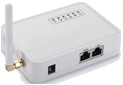 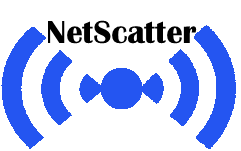 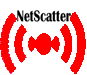 5
4
Access Point
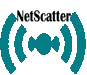 9
9
9
9
9
9
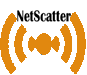 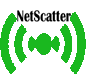 Single FFT
.  .  .
Amplitude
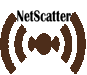 FFT Bin
How Many Concurrent Transmissions Can We Support?
Typical LoRa configuration
Uses 500 kHz BW
512 cyclic-shifts
Theoretically, we can support 512 concurrent transmissions using only 500 kHz BW
Outline
Distributed Chirp Spread Spectrum
Timing Synchronization
Near-Far Problem
Deployment of 256 devices
Practical Issues: Timing Synchronization
Alice and Bob
Synchronized
Not synchronized
Freq
Freq
Amplitude
Amplitude
FFT Bin
FFT Bin
t
t
Causes interference between Alice and Bob
Timing Variation Across Devices
Hardware delay variations cause timing mismatch
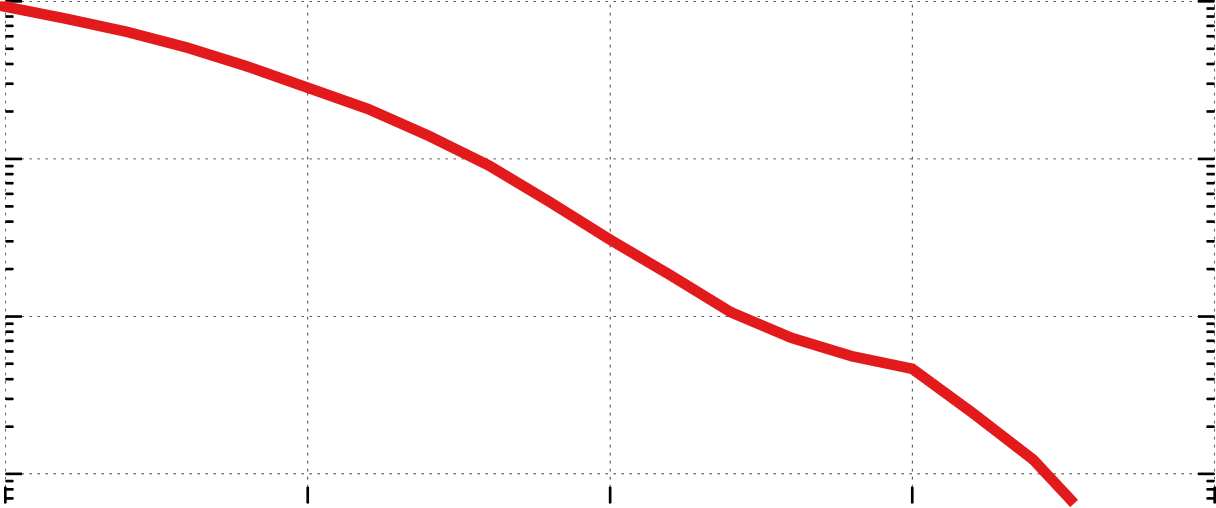 1-CDF
1
2
3
4
0
Time Variation (µs)
2 µs delay translates to 1 FFT bin with 500kHz BW
Timing Synchronization Solution
We use every other cyclic-shift
3
Amplitude
4
FFT Bin
Reduces concurrent transmissions from 512 to 256
Outline
Distributed Chirp Spread Spectrum
Timing Synchronization
Near-Far Problem
Deployment of 256 devices
Practical Issues: Near-Far Problem
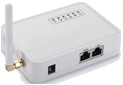 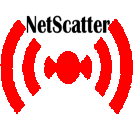 Access Point
Alice
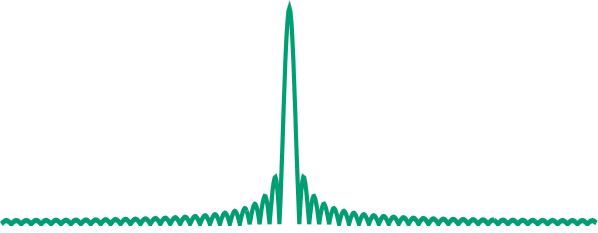 FFT Peak
Amplitude
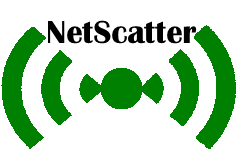 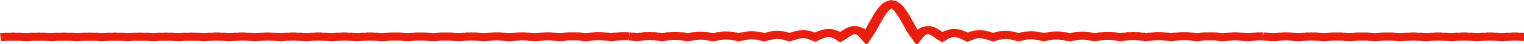 FFT Bin
Bob
Solution: Power-Aware Cyclic Shift Assignment
Near Devices
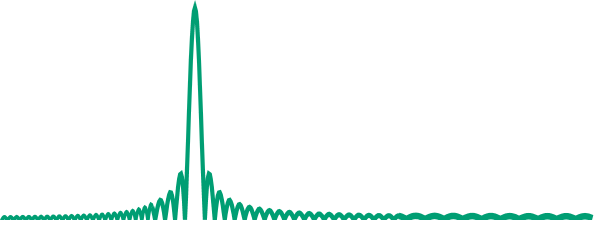 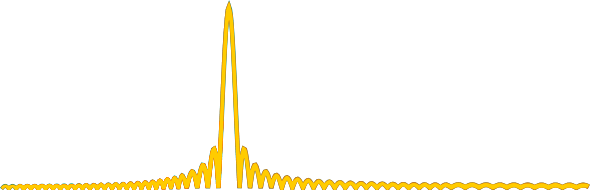 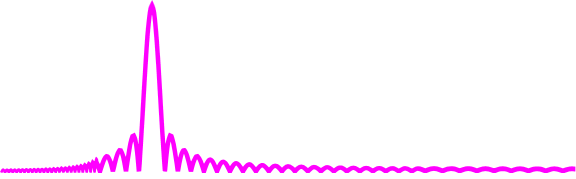 Far Devices
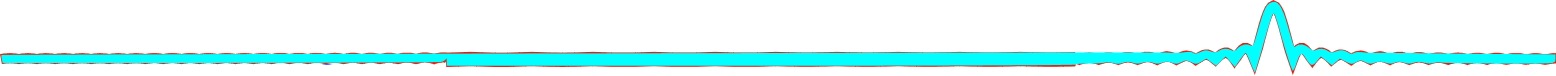 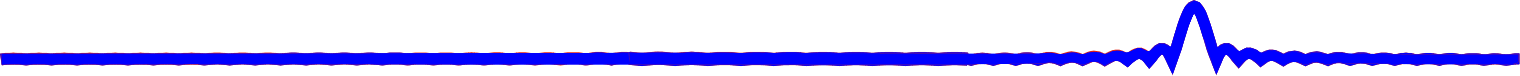 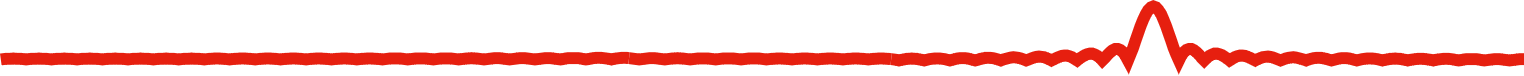 Amplitude
Similar power devices are clustered together
FFT Bin
How to deal with changes in wireless channel?
Solution: Power Adaptation Algorithm
Each device uses AP’s query to self-adjusts its power
Achieve 0dB, -4dB and -10dB power gains

Starting power (-4 dB), increase power (0 dB), reduce power (-10 dB)
NetScatter
Typical Backscatter Devices
Switch Network
…
Outline
Distributed Chirp Spread Spectrum
Timing Synchronization
Near-Far Problem
Deployment of 256 devices
Implementation
Backscatter device
Baseband: IGLOO nano FPGA
Downlink: envelope detector 
        and MSP430
RF switch: ADG904
Three levels power adjustment
Access point 
USRP X-300 with UBX-40 daughterboard
Co-located RX/TX antennas separated by 3 feet
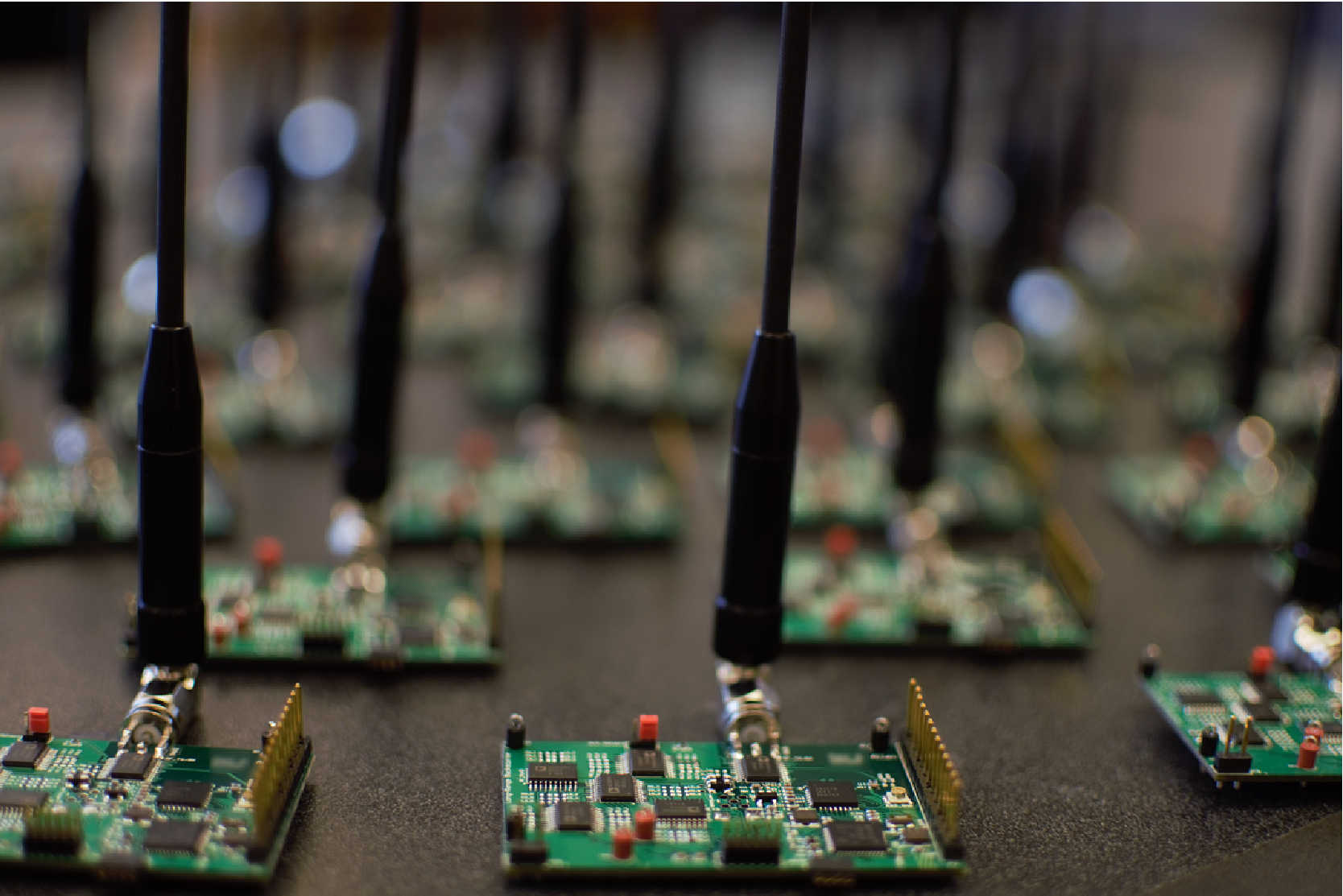 Evaluation: Large-Scale Deployment
Access Point
Backscatter Device
71’
80’
We deployed a network of 256 devices in an office building
Evaluation
We compared NetScatter with:
LoRa-Backscatter (9 kbps)
LoRa-Backscatter with rate adaptation
Evaluation: Network PHY Data-Rate
LoRa Backscatter (9 kbps)
LoRa Backscatter with Rate Adaptation
NetScatter
250
200
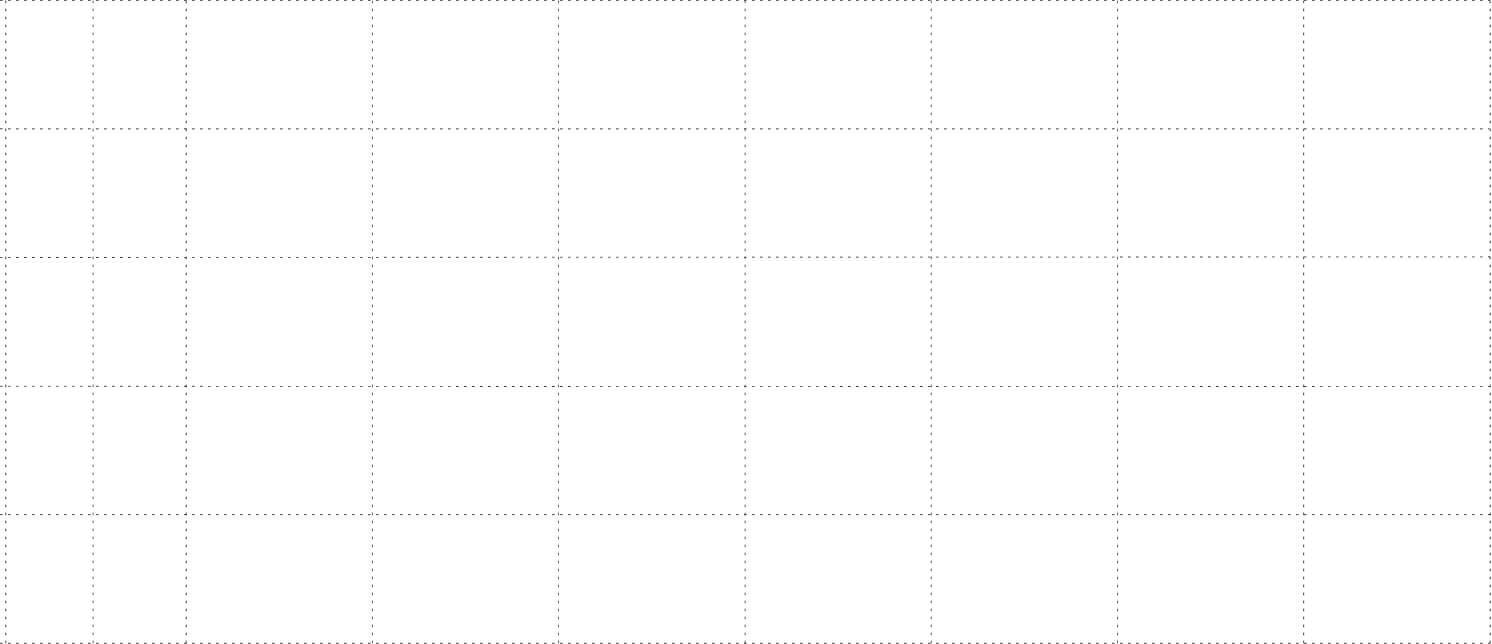 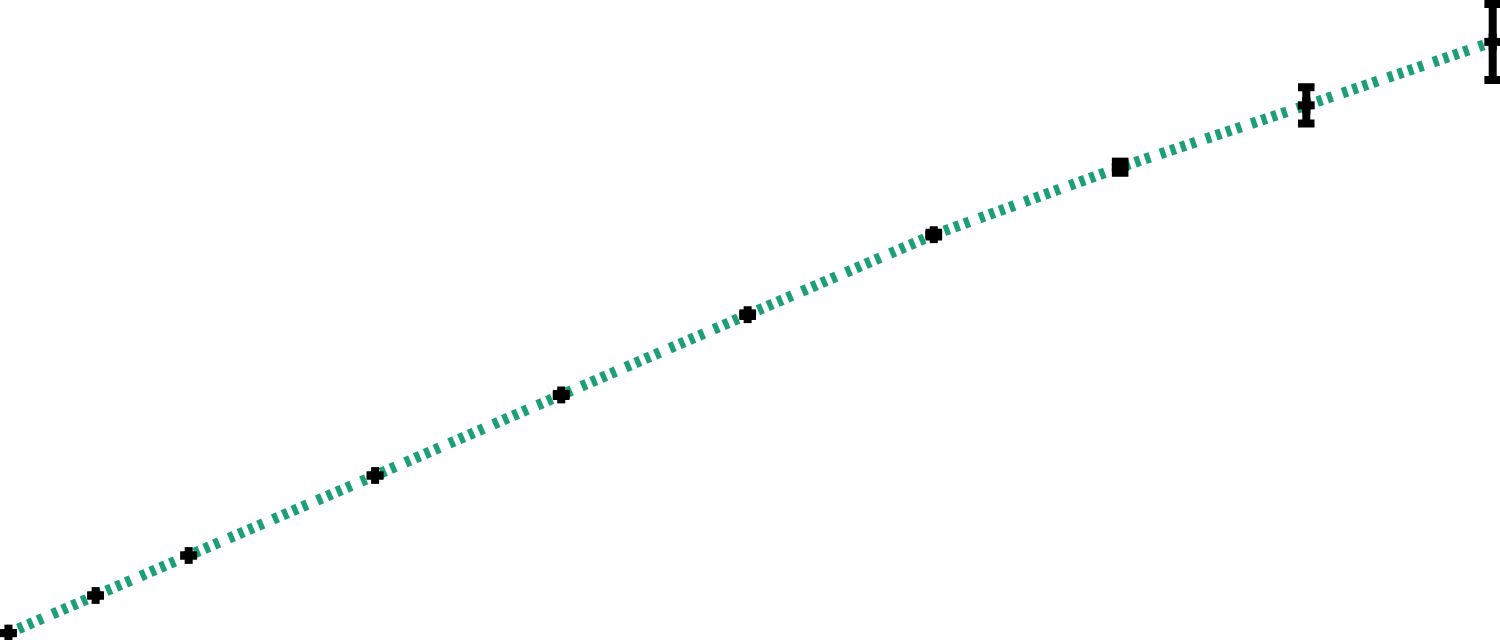 150
PHY Data Rate (kbps)
100
50
0
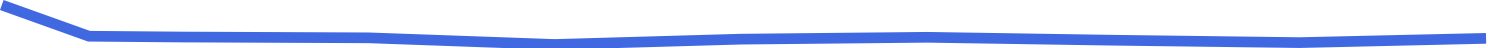 1
16
32
64
128
160
192
224
256
96
# of Backscatter Devices
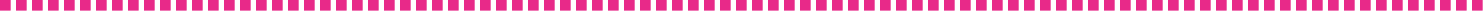 PHY data-rate improves by 7x - 26x
Evaluation: Link-layer data-rate
LoRa Backscatter (9 kbps)
LoRa Backscatter with Rate Adaptation
NetScatter
250
200
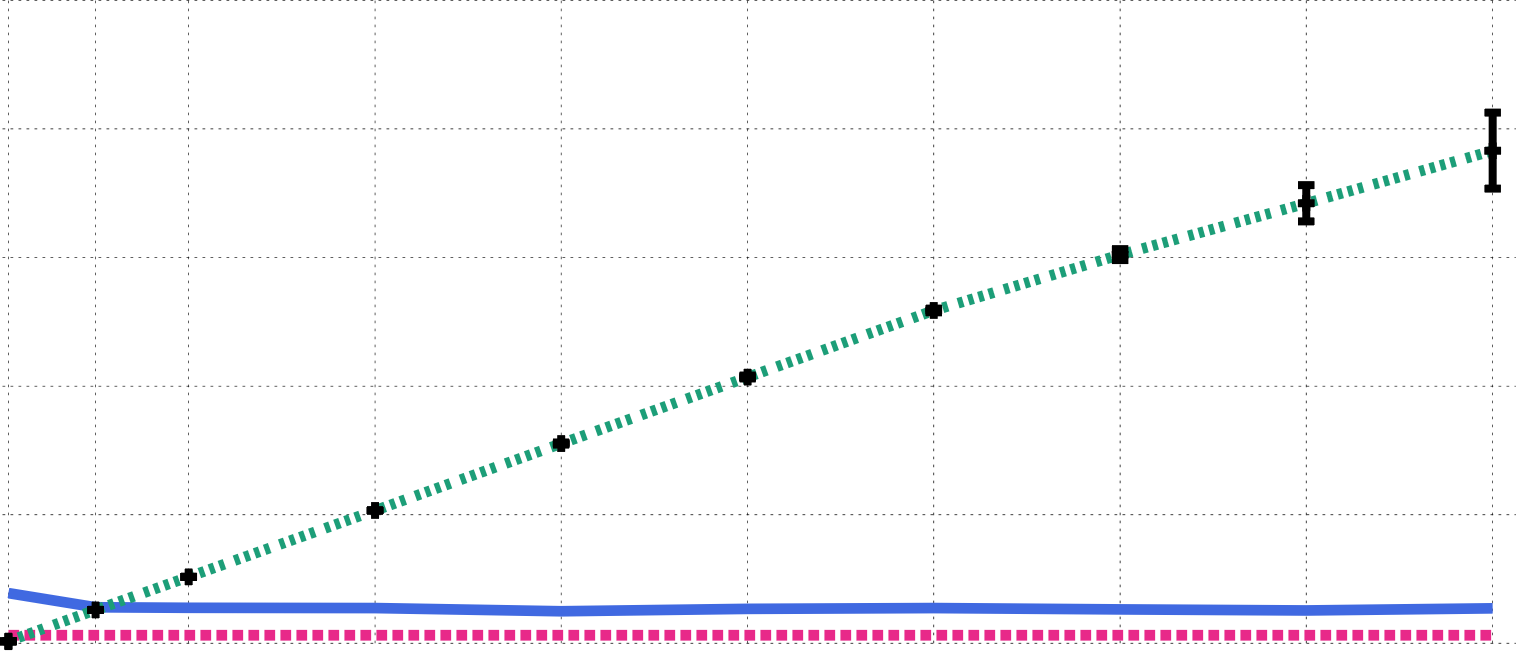 150
Link-Layer
Data Rate (kbps)
100
50
0
1
16
32
64
128
160
192
224
256
96
# of Backscatter Devices
Link-layer data-rate improves by 14x-62x
Evaluation: Network latency
LoRa Backscatter (9 kbps)
LoRa Backscatter with Rate Adaptation
NetScatter
3500
3000
2500
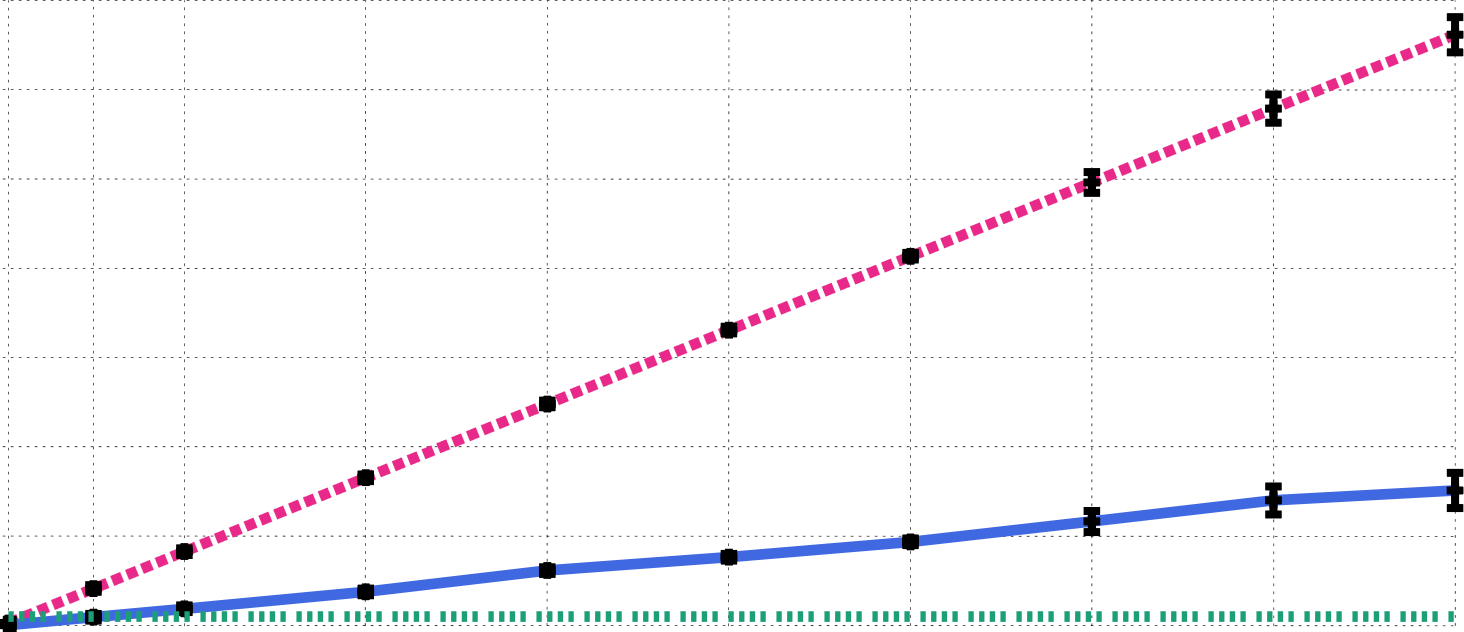 2000
Network Latency (ms)
1500
1000
500
0
1
16
32
64
128
160
192
224
256
96
# of Backscatter Devices
Network latency improves by 15x-67x
NetScatter
Access Point
Backscatter Device
71’
80’
We deployed a network of 256 devices in an office building